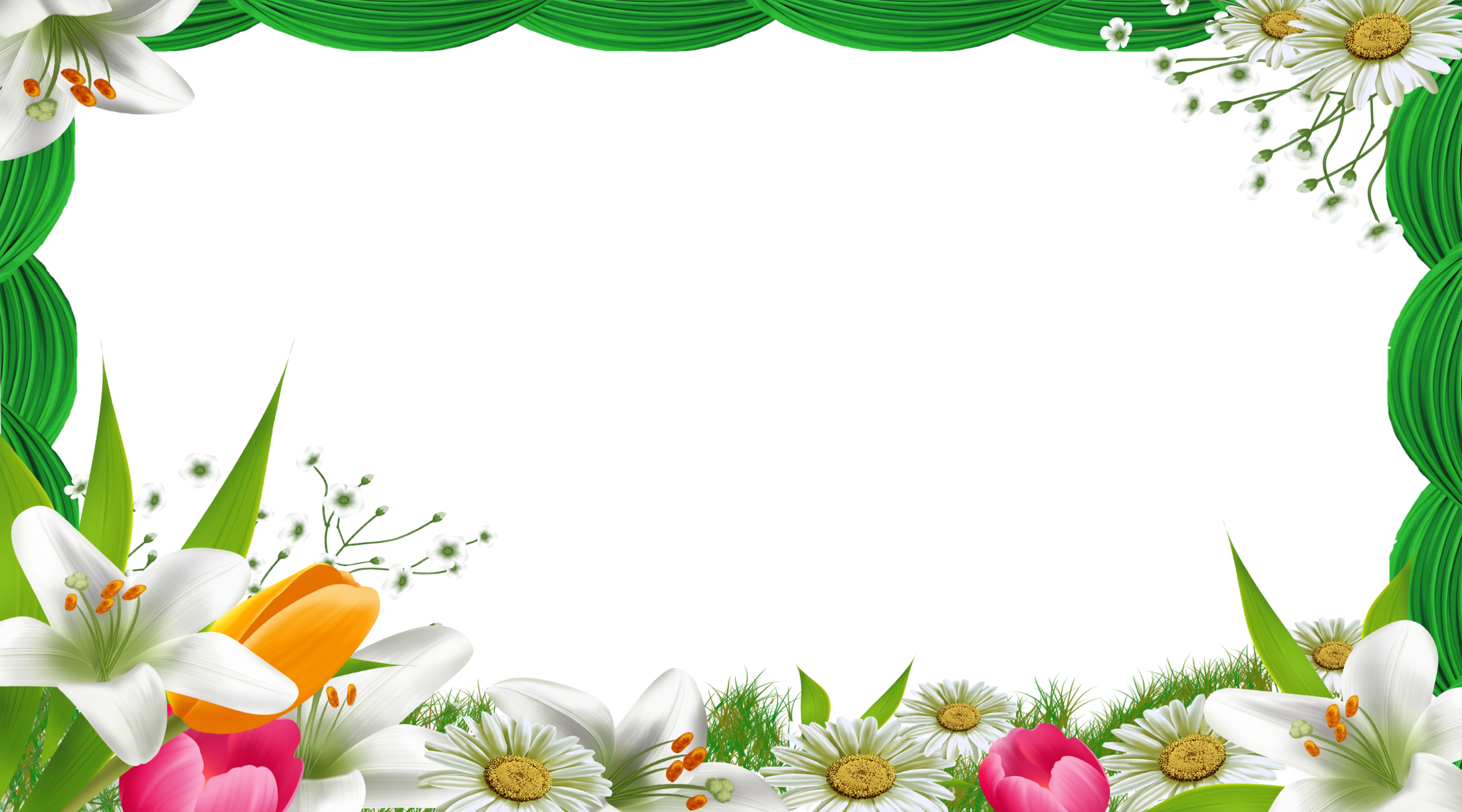 Trường Tiểu học Quảng Khê
TIẾNG VIỆT
ÔN TẬP CUỐI HỌC KÌ II 
(tiết 1)
Giáo viên: Triệu Văn Châm
1. Ôn luyện tập đọc và học thuộc lòng.
2. Em hãy lập bảng thống kê các bài tập đọc trong chủ điểm Khám phá thế giới (hoặc Tình yêu cuộc sống)
*Nêu tên các bài tập đọc và học thuộc lòng 
Thuộc chủ điểm: Khám phá thế giới 
hoặc Tình yêu cuộc sống ? (tuần 29 - 34)
Khám phá thế giới 
1. Đường đi Sa pa  
2. Trăng ơi … từ đâu đến? 
3. Hơn một nghìn ngày vòng quanh trái đất 
4. Dòng sông mặc áo 
5. Ăng-co-vát 
6. Con chuồn chuồn nước
Tình yêu cuộc sống
1. Vương quốc vắng nụ cười 
2. Ngắm trăng - Không đề 
3. Con chim chiền chiện 
4. Tiếng cười là liều thuốc bổ 
5. Ăn “mầm đá”
KHÁM PHÁ THẾ GIỚI
TÌNH YÊU CUỘC SỐNG
DẶN DÒ
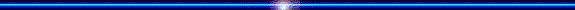 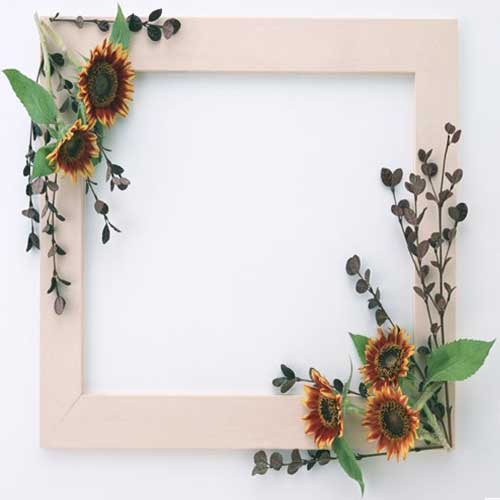 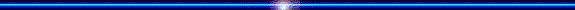 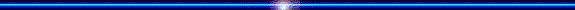 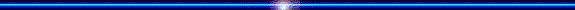 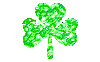 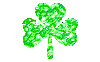 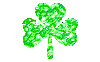 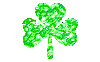 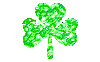 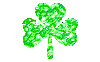 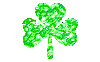 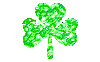 Chúc các em chăm ngoan, học giỏi
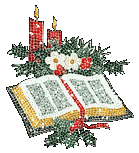